O‘zbek tili
11-sinf
Mavzu: Adabiy o‘qish: A.Navoiyning “Farhod va Shirin” dostoni.
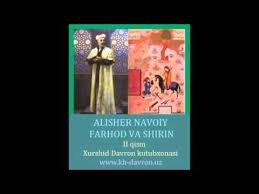 O‘tilgan mavzuni takrorlash
1. Uyushiq bo‘laklarining barcha turlariga bittadan gap tuzing, mazmunini izohlang.
2. Diplomatik madaniyat, diplomatik aloqalar haqida yana qanday ma’lumotlarni bilasiz?
O‘tilgan mavzuni takrorlash
O‘tilgan mavzuni takrorlash
O‘tilgan mavzuni takrorlash
1. O‘zbekistonning iqlimi, tabiati, ob-havosi  juda mos keladi.
2. Men bu tovarlarni Samarqanddan, Toshkentdan, qolaversa boshqa viloyatlardan olib kelyapman.
3.  Chaqaloq kichkina, oppoq va dumaloq qo‘llarini cho‘zib, menga talpinar edi.
4. Nigora bugungi darslarini o‘qidi, o‘rgandi, bilib oldi. 
5. Domla tovoqni, piyolani bir chetga surib qo‘ydi.
6. Bir tovuqqa ham don, ham suv kerak deganlaridek, sen ham bunga rozi bo‘lginda.
7. Tog‘am bilan qizi, Adham amakim bilan o‘g‘li birga kelishdi.
Toifalash jadvali
Toifalash jadvali
Yangi mavzu bayoni
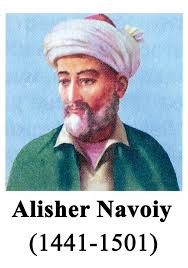 Ulugʻ oʻzbek shoiri, mutafakkiri va davlat arbobi Nizomiddin Mir Alisher Navoiy temuriylar saltanatiga tegishli Xuroson mulkining markazi – Hirotda 1441-yilning 9-fevralida tugʻilib, shu yerda umrining asosiy qismini oʻtkazgan.
Yangi mavzu bayoni
Navoiyning otasi Gʻiyosiddin Bahodir temuriylar xonadoniga yaqin boʻlgan. Sheʼr zavqi va isteʼdodi erta uygʻongan Alisher etti yoshidayoq Farididdin Attorning ”Mantiqut-tayr” asarini yod olgan, Sharafiddin Ali Yazdiy nazariga tushgan. Mavlono Lutfiy yosh shoir isteʼdodiga yuqori baho bergan.
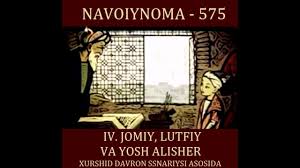 Yangi mavzu bayoni
A.Navoiy o‘z davrining mashhur
kishilaridan biri shoh Husayn Bayqaro
bilan birga o‘qib, ulg‘aygan va saroyda
vazir vazifasida xizmat qilgan. Navoiyga Husayn Boyqaro “Sulton hazratlarining eng yaqin kishisi” degan unvonni beradi. 
Unga koʻra Navoidavlatning barcha 
ishlariga aralasha olardi.
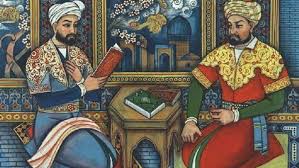 Yangi mavzu  bayoni
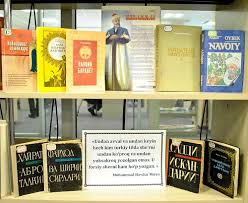 Navoiy ijodi ixlosmandlari uning sheʼrlarini yigʻib, Ilk devon (1464-65) tuzgan edilar, soʻngra “Badoyiul-bidoya” (“Goʻzallikning boshlanishi”), “Navodirun-nihoya” (“Nodirliklar nihoyasi”) nomli devonlar (1470-yillar) tuzilgan. 
Keyinchalik barcha she’rlari  “Xazoyinul-maoniy” nomli toʻrt devon (1491—1498)ga jamlangan.
“Xamsa” asari
Alisher Navoiy ijodining yuksak choʻqqisi “Xamsaʼ” asaridir.
(1483-1485)
Shoir birinchilardan boʻlib, turkiy tilda toʻliq “Xamsa” yaratdi va turkiy tilda shunday koʻlamdor asar yozish mumkinligini isbotlab berdi.
“Xamsa” asari
“Farhod va Shirin”
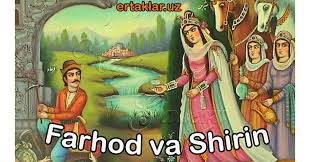 “Farhod va Shirin”da qahramonlar sevgi sarguzashtlari orqali insonning tarix va kelajak oldidagi vazifasini belgilaydi, insonlik faqat muhabbatda emas, balki oʻsha sharafli nomning himoyasi orqali ekanini uqtiradi. Navoiy sharq tarixidagi Xusrav va Shirin voqeasini badiiy jihatdan qayta ishlab, Farhod orqali oʻzining komil inson haqidagi qarashlarini ifoda qilgan.
Farhod va Shirin dostoni
Farhod va shirin videolavha
Mustaqil bajarish uchun topshiriqlar
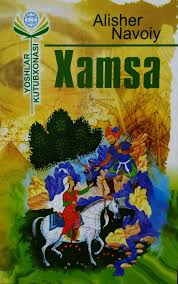 A.Navoiyning “Farhod va Shirin” dostonini
(darslikning 160-164- betlar) o‘qib,  taassurolaringizni yozing.
2. Doston haqida matn tuzing.
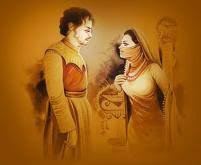 O‘zbek tili
11-sinf
Mavzu:
Adabiy o‘qish:
A.Navoiyning “Farhod
va Shirin” dostoni.
II dars
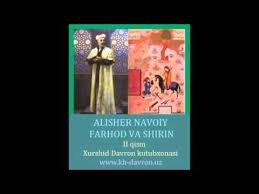 O‘tilgan mavzuni takrorlash
Navoiy nomidagi 
viloyat,
A.Navoiy nomidagi shahar,
Toshkentda Navoiy
nomli shoh ko‘cha,
A.Navoiy metro 
bekati, 
A.Navoiy nomidagi
Davlat mukofoti,
A.Navoiy nomli maktab
A.Navoiy nomidagi
O‘zbek tili va adabiyoti
universiteti,
A.Navoiy nomidagi milliy kutubxona,
Navoiy viloyatidagi
Navoiy Davlat Universiteti,
A.Navoiy nomidagi
 Opera va balet teatri,
A.Navoiy nomidagi 
kinoteatr,
A.Navoiy nomidagi
 akademik litsey,
A.Navoiy nomidagi
  adabiyot  muzeyi
Moskvada,
Kiyevda,
Bokuda,
Dushanbeda,
Minskda,
O‘shda,
Ostona,
Ashxobod
Shanxayda,
Yaponiyada(Tokiyo),
Vashingtonda,
Toshkentda milliy 
bog‘dagi,
Guliston shahridagi
 haykal,
Navoiy viloyatidagi
 haykal,
Samarqandda,
O‘tilgan mavzuni takrorlash, T-sxemasi
1 - “Hayrat-ul abror”
2 - “Farhod va Shirin”
3 - “Layli va Majnun”
4 -  “Sab’ai sayyor”
5 – “Saddi Iskandariy”
Farhod va Shirin dostoni
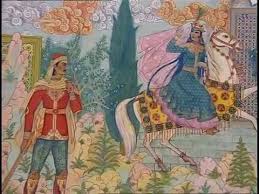 Farhod va Shirin – turkiy xalqlar adabiyotlarida anʼanaviy mazmunga ega boʻlgan va bir necha ijodkorlar tomonidan qalamga olingan ishqiy qissa va dostonlardan birining nomi.
Farhod va Shirin dostoni
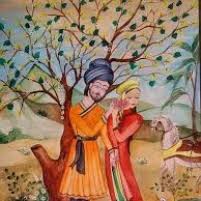 Navoiy yigitlik davrida „Topmadim“ radifi bilan yozgan gʻazallarining birida yoshligida oʻzi qayta-qayta oʻqib, diliga jo qilgan dostonlar toʻgʻrisida soʻz yuritadi, unda shunday bir bayt bor:
Koʻp oʻqudim Vomiqu, Farhodu, Majnun qissasin, Oʻz ishimdin bul ajabroq dostone topmadim.
Farhod va Shirin dostoni
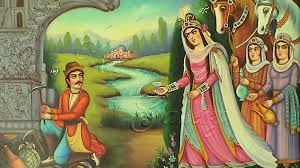 Demak, Navoiy yoshligidan boshlab mashhur oshiq va maʼshuqalar,  Farhod, Shirin haqidagi qissalarni koʻp va qayta-qayta oʻqigan. 
Bu dostonlar vaqt oʻtishi bilan uning shaxsiyati, shaxsiy his tuygʻulari bilan birlashib, koʻnglida Farhod va Shirin haqida butunlay yangi bir doston yozish niyati tug‘ilgan.
Farhod va Shirin dostoni
Navoiyning „Farhod va Shirin“ dostoni u yaratgan „Xamsa“ning ikkinchi dostonidir.
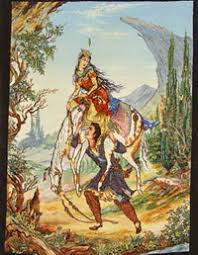 Farhod va Shirin dostoni
Farhod bebaho bir uzukka qiyoslanadi: davron xoqonning qo‘li (ilgi)ga uzuk (nigin) taqdi, yo‘q, uzuk deya yonib turgan otashin la’lni barmog‘iga “kiyurdi”. 
Bu bejiz emas. Muallif bu asarni “shavq dostoni” deb ataydi, buning sababi unda ishq kuylanganligini, ishq talqin qilinganligini, ishq ulug‘langanligini ko‘rish mumkin. 
Demak, dostondagi asosiy tushuncha – bu ishq. Ishq esa otashga, olovga o‘xshatiladi. Uzukning bag‘riga otashin la’l joylanga-nidek, Farhodning qalbiga otashdek ishq tashlangan.
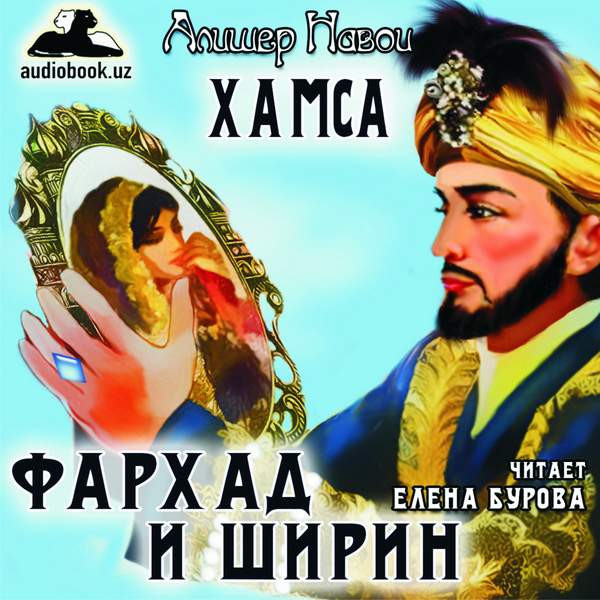 Farhod va Shirin dostoni
F- iroq
A- lam
R- anj
H- ajr
O- h
D- ard
Farhodni faqat ko‘ngli pok-u, ko‘zi pok demayman, ayni paytda, uning tili pok-u, so‘zi pok-u, o‘zi pokdir. Baytda takrir – bir so‘zni davomli qo‘llash orqali ma’noga, ya’ni bosh qahramonning ham tashqi, ham ichki olami pok ekanligiga urg‘u beradi.
Farhod va Shirin dostoni
F- iroq
A- lam
R- anj
H- ajr
O- h
D- ard
Shirin vasf qilingan baytlar ham o‘zgacha 
jozibaga ega. Shirinning yuksak ma’naviy qiyofasi hamda beqiyos tashqi go‘zalligi tashbih san’ati vositasida tasvirlangan.
Shirinni bu osmonning oyiga qiyos qiladi. Ayniqsa, undagi turkiy qavm ayollariga xos eng baland ma’naviy fazilatlar kishini maftun etadi.
Farhod va Shirin dostoni
F- iroq
A- lam
R- anj
H- ajr
O- h
D- ard
Asarni  o‘qib,  shu  tarzda  tahlil  qila  borsangiz,  Navoiyning  fikrni berish, so‘z qo‘llash, holatni ifodalash mahoratini kashf qila borasiz, undan zavq olasiz, hayratingiz ortadi.
Yangi so‘zlarni o‘rganamiz
Farhod kim bo‘lgan?
Farhod timsoliga ta’rif
Mustaqil bajarish uchun topshiriqlar
1. “Farhod va Shirin” dostonini o‘qing.
2.  Dostondagi  Farhod  timsoliga tavsif yozing.
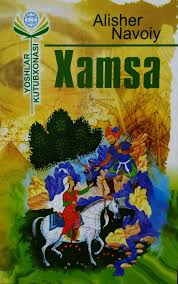 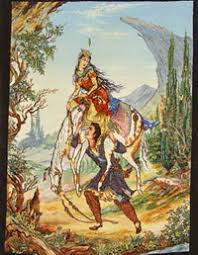 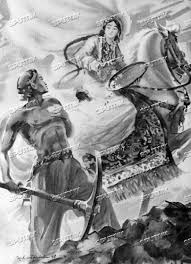 O‘zbek tili
10-sinf
Mavzu:
Adabiy o‘qish:
Pirimqul Qodirovning
“Yulduzli tunlar” romani.
O‘tilgan mavzuni takrorlash
Gap bo‘laklari: ega, kesim, aniqlovchi, to‘ldiruvchi va hol ishtirok etgan gaplar tuzing.
Muomala, suhbat odobi haqida hikmatli gaplardan topib yozing.
O‘tilgan mavzuni takrorlash
1. Manzurani maktabga  olib kelishdi.
2. Dilshod bugun tarix fanidan besh baho oldi.
3. Dasturxonni noz-ne’matga to‘ldirib tashladi.
4. Bozordan dadam qizil, ko‘k olmalar olib keldilar.
5. Salima Toshkentdan, kelgan mehmonlarni kutib oldi.
Kesim
Ega
To‘diruvchi
Aniqlovchi
Hol
O‘tilgan mavzuni takrorlash
Odob oltindan – elga manzur.
Odobli bola elga – yumshatadi.
Shirin so‘z qalbni – bug‘doy so‘zing bo‘lsin.
Yaxshi gap bilan ilon – so‘z.
Inson odobi bilan, osmon – qayt.
Aytar so‘zni ayt, aytmas so‘zdan – qimmat. 
Ariqni suv bezar, odamni – inidan chiqadi. 
Bugdoy oshing bo‘lmasin – oftobi bilan.
O‘tilgan mavzuni takrorlash
Gap bo‘laklari
Bosh bo‘laklar
Ikkinchi darajali bo‘laklar
Hol
Ega,
kesim
To‘ldiruvchi
Aniqlovchi
Yangi mavzu: Pirimqul Qodirov
Pirimqul Qodirov — tarixshunos, yozuvchi, fan arbobi. U O‘zbekistonning badiiy tarixiy o‘tmishining qayta yaratilishiga ko‘p kuch va vaqt sarflagan adibdir.
U 1928-yil 25-oktyabrda Turkiston tizma togʻi etagidagi Kengqoʻl qishlogʻida tugʻildi.
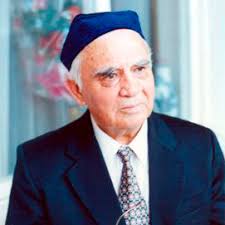 Pirimqul Qodirov hayoti
P.Qodirovning o‘smirlik yillari shafqatsiz urush yillariga to‘g‘ri keladi. 
O‘qishi sakkizinchi sinfdan to‘xtatiladi va frontga ketgan kattalar o‘rniga P. Qodirov ona qishlog‘idagi kolxozda haydovchi, o‘roqchi, podachi bo‘lib ishlaydi.
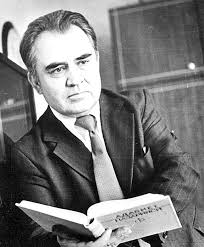 Pirimqul Qodirov hayoti
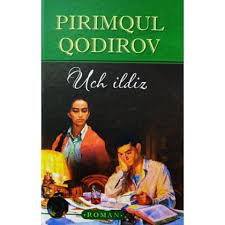 Urush tugaganidan so‘ng u o‘qishini Toshkentdagi tayyorlov bo‘limida davom ettira oladi, keyin esa ToshDUning sharqshunoslik fakultetida tahsil oladi. 
1954-yili Moskvadagi Adabiyot institutining aspiranturasini bitirgan. Filologiya fanlari nomzodi bo‘lgan.
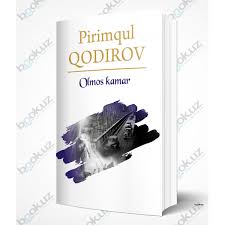 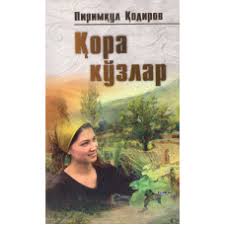 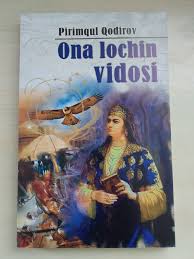 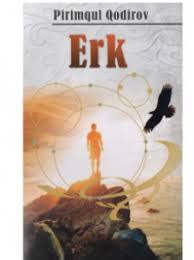 Pirimqul Qodirov ilk ijodi
Pirimqul Qodirov asarlari
Yozuvchi tugʻilgan togʻli qishloq hayoti 
 “Qora koʻzlar“
romanida aks ettirilgan. 
Pirimqul Qodirov
 ”Qadrim“(1963), 
“Erk“ (1969), 
“Meros“ (1975) qissalari,
“Olmos kamar“ (1977) romani muallifidir.
Pirimqul Qodirov asarlari
Soʻng oʻttiz yil davomida xalqning tarixiy xotirasini uygʻotadigan
 ”Yulduzli tunlar“ (1978),
 ”Avlodlar dovoni“ (1988),
 ”Ona lochin vidosi“  (2001)
 nomli tarixiy romanlarni chop ettirdi.
 Bobur haqidagi roman oʻzbek tilida 6 marta, rus tilida 5 marta katta tirajda chop etildi. U hind, urdu, bengal, turk, qozoq, uygʻur, turkman tillariga oʻgirilgan.
Pirimqul Qodirov asarlari
Olim Pirimqul Qodirov
 ”Til va dil“ (1973),
 ”Xalq tili va realistik proza“ (1974) 
singari ilmiy,
 ”Oʻylar“ (1971), 
“Qalb gavhari“ (2001)
 badia kitoblar muallifi hamdir.
Yulduzli tunlar romani
“Yulduzli tunlar” — oʻzbek yozuvchisi Pirimqul Qodirov 
qalamiga mansub tarixiy roman.
Boburning farzandi  Humoyun va nabirasi Akbar Jaloliddin Muhammad hayoti haqida hikoya qiluvchi „Avlodlar dovoni“ 
romanini yozgan.
“Avlodlar dovoni”ning davomi sifatida 
“Humoyun va Akbar” asarini yozgan.
Yulduzli tunlar romani
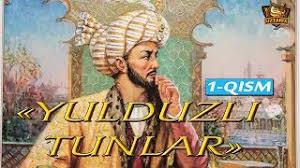 „Yulduzli tunlar“ 
zamonaviy oʻzbek adabiyotining eng sara asarlaridan biri hisoblanadi.
Yulduzli tunlar romani
Yulduzli tunlar
1981- yil “Yulduzli tunlar” romani uchun 
P. Qodirovga Hamza nomidagi respublika davlat mukofoti taqdim etilgan.
Keyinroq, “O‘zbekiston xalq yozuvchisi” sharafli unvoni bilan taqdirlanadi.
“Yulduzli tunlar” romanidan parcha.Andijon.Gul va quyun.
Choparlar hali yo‘lda. Urush to‘poloni Andijonga yetib kelganicha yo‘q. Shaharning shimolidagi ko‘rkam chorbog‘ baland devor bilan o‘ralgan, darvozalarga soqchilar qo‘yilgan. Chorbog‘ ichida o‘n ikki yoshlik Bobur mirzo chavandozlik mashqlarini o‘tkazmoqda. 
U chorbog‘ chetidagi yalanglikdan bo‘z otni choptirib chiqdi-yu, birdan jilovni qo‘yib yubordi. Kamonga chapdastlik bilan o‘q o‘rnatdi va chopib borayotgan ot ustidan nishonga otdi. Yoy o‘qi nishon yog‘ochiga “taq” etib urilgani baralla eshitildi.
“Yulduzli tunlar”. Romandan parcha.
Qora otliq Mazidbek nishonga birinchi bo‘lib yaqinlashdi. U Boburning bek atkasi edi. Bobur otini qaytarib kelayotganda, Mazidbek unga:- Mo‘ljalni balandroq olibsiz, ammo zarbingiz behad yaxshi, – dedi. Mazidbek yoy o‘qini nishondan sug‘urib oldi-da, qanchalik chuqur botganini o‘lchab ko‘rdi:- Bilagingizda kuch ko‘p, amirzodam! Sherpanjasiz. Podshoh hazratlari sizni Bobur deb ataganlari bejiz emas. Bobur arabcha sher demakdir! Bobur mirzoning navkarlari, tengdosh-ko‘kaldosh mulozimlari ham nishon atrofiga yig‘ildilar.
“Yulduzli tunlar”. Romandan parcha.
Ular Boburning hali yosh o‘spirin ekanini, qo‘lidagi kamoni bo‘yi-bastiga mos qilib kichraytirib ishlanganini bilar edilar. Shuni o‘ylab, Bobur maqtovni o‘ziga olgisi kelmadi.– Sherpanja deb, otamni aytsinlar. Men ko‘rganmen, zarblari bundan o‘n hissa ortiq. Musht ursalar, eng zo‘r yigitni ham yiqiturlar.
– Amirzodamning sherpanjaliklari podshoh otangizga tortganligingizdan nishonadir! Mazidbek gapni mohirlik bilan burganini sezib Bobur kulib qo‘ydi.
“Yulduzli tunlar”. Romandan parcha.
Bobur mulozimlari bilan mashq maydonidan chiqayotganida otini to‘xtatib, orqasiga o‘girildi va jiyron qashqa ot mingan navkarni yoniga chaqirdi. 
Navkar yondashganda, qo‘lini cho‘zib, otining egarini silkitib ko‘rdi. 
Egar mahkam urilgan edi. Bobur navkarga ellik qadamcha nariga borishni, otdan tushib, jilovidan sekin yetaklab ketaverishni buyurdi. 
Mulozimlar orasida eng e’tiborlisi Boburning opasi bilan bir onani emib o‘sgan o‘n yetti yoshlik No‘yon Ko‘kaldosh edi.
“Yulduzli tunlar”. Romandan parcha.
Mazidbek yo‘qligida Boburni ehtiyot qilish No‘yonga topshirilgan edi. No‘yon Boburning nima qilmoqchi ekanini fahmlab, bezovtalandi:
– Amirzodam, hozirgina bir mashqdan chiqdingiz, boshqa mushkul mashqlarni ertaga qoldiring. Xo‘p, mushkuli ertaga qolsin, hozir osonini ko‘raylik, – kulib dedi Bobur.Navkar aytilgan joyga borib otdan tushib, jiyron qashqasini sekin yetakladi. Bobur bo‘z otni choptirib, navkarga yetganda oyoqlarini uzangidan bo‘shatib, qamchini tishiga oldi.
“Yulduzli tunlar”. Romandan parcha.
Bo‘z ot jiyron qashqa bilan jips kelgan zahoti Bobur bo‘y cho‘zib, narigi otning egaridan ikki qo‘llab ushladi-da, bor kuchi bilan egardan egarga sakradi. Navkarning oti cho‘chib, hurkib ketdi. Boburning xipcha gavdasi bir lahza havoda muallaq qoldi, keyin pastga tushib ketdi. 
Oyoqlari yerga “tap” etib urildi. Ammo u qo‘llarini egardan bo‘shatmadi – bo‘shatsa, yomon yiqilishini sezib, jon-jahdi bilan yopishdi. Bilaklari chindan ham kuchli ekan, shunday og‘irlikka bardosh berdi. 
Faqat navkar otini to‘xtatib olguncha Boburning oyoqlari yerni tirnab sudralib bordi-yu, bejirim ipak sallasi boshidan uchib ketdi.
“Yulduzli tunlar”. Romandan parcha.
No‘yon Ko‘kaldosh yordamga yetib kelganda Bobur o‘zini o‘nglab oyoqda turar, biroq rangi juda oqarib ketgan edi. No‘yon otdan sakrab tushdi va Boburga sallasini olib bermoqchi bo‘ldi. 
Ammo Bobur tuproqqa tushgan sallaga qaragisi ham kelmadi. Qamchi hamon tishida edi, uni qo‘liga oldi, navkar yetaklab kelgan bo‘z otga indamay mindi. 
So‘ng otiga qamchi bosib, chorbog‘ daraxtlari orasidan ot choptirib ketdi. No‘yon uning ketidan vahima bilan tikilganicha qoldi.
Matn yuzasidan savollar
1. Z.M.Bobur navkarlar bilan mashq paytida necha yoshda edi?
2. Mazidbek Boburga kim bo‘lar edi?
3. Mazidbek Boburga nima uchun “sherpanjasiz”  deydi, bu nimani anglatadi?
4. Mulozimlari ichida eng yaqin yigitning ismi  nima edi?
5. Bobur nima sababdan chorbog‘ tomonga ot choptirib ketdi?
Mustaqil bajarish uchun topshiriqlar
Pirimqul Qodirovning “Yulduzli tunlar” romanini o‘qing.
Darslikda berilgan parchadagi tasvirlangan voqealar haqida ma’lumotlar yozing.
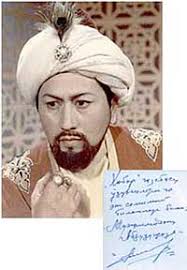 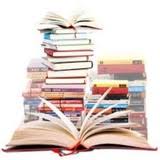 O‘zbek tili
10-sinf
Mavzu:
Adabiy o‘qish:
Pirimqul Qodirovning
“Yulduzli tunlar” romani.
II dars
O‘tilgan mavzuni takrorlash
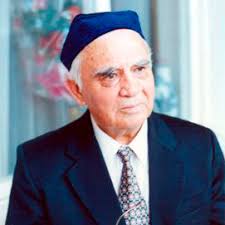 O‘tilgan mavzuni takrorlash
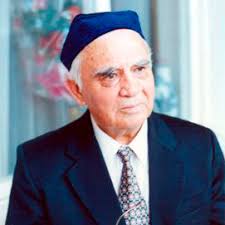 O‘tilgan mavzuni takrorlash
O‘tilgan mavzuni takrorlash
O‘tilgan mavzuni takrorlash
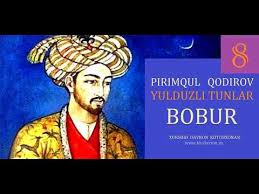 O‘tilgan mavzuni takrorlash
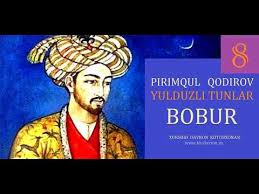 “Yulduzli tunlar”
“Avlodlar dovoni”
“Humoyun va Akbar”
O‘qilgan parcha haqida
Quyidagi savollarga javob bering.
1. Andijon. Gul va Quyun. Ushbu bo‘limda  qaysi davr aks ettirilgan?
2. Parchada berilgan voqealar qaysi viloyatda bo‘lib o‘tadi?
3. Bobur xizmatkorlari va navkarlariga qanday munosabatda edi?
4. Bobur kimning avlodlaridan edi? Uning otasi kim edi?
5. Bobumirzo buvisining ismi nima edi?
6. O‘qilgan shu parchada Bobur necha yoshda edi?
7. Asarda qaysi mutafakkir nomi tilga olingan?
8. Bobur uning qaysi mashhur asarini sevib o‘qishni yaxshi ko‘rar edi?
9. Z.M.Bobur necha yoshida taxtga o‘tiradi?
Yulduzli tunlar
“Yulduzli tunlar”  tarixiy roman bo‘lib, nafaqat Pirimqul Qodirovning mashhur asari hisoblanadi, balki,  XX asr o‘zbek adabiyoti tarixida ham muhim o‘rin tutadi.
Uning chop etilib, o‘quvchilar qo‘liga tegish tarixi ham o‘ziga xosdir.
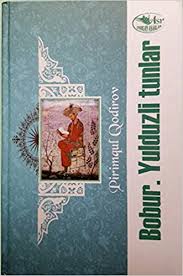 Yulduzli tunlar
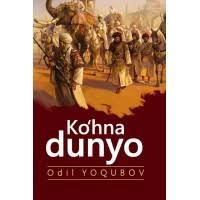 Sho‘ro zamonida o‘zbek adabiyotidagi buyuk tarixiy siymolarga bag‘ishlangan birorta asarning qismati oson kechmadi.
Bunga “Abulfayzxon”, “Muqanna”, “Navoiy”, “Mirzo Ulug‘bek”, “Ko‘hna dunyo” singari asarlar misoldir. “Yulduzli tunlar” ham xuddi shu asarlar sirasiga kiradi.
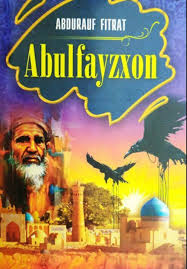 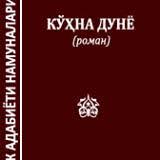 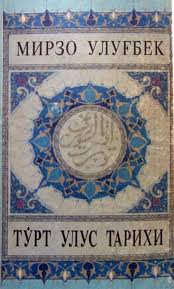 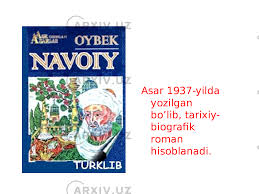 Yulduzli tunlar
Bobur mirzoning hayoti va faoliyatiga oid mavzular ummonday cheksiz. Bu ummonda o‘nlab, yuzlab adabiy kemalar suzishi mumkin. 
“Yulduzli tunlar” ana shu majoziy kemalardan biri tarzida yuzaga keldi.
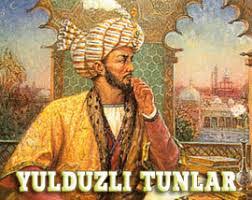 Yulduzli tunlar
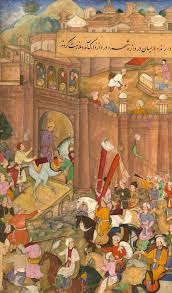 Mahoratli yozuvchi Pirimqul Qodirovning ushbu asari o‘zbek adabiyotining eng sara tarixiy ‎romanlari sirasiga kiradi. 
Unda Movarounnahrdek ulkan saltanatning parchalanib ketishi, ‎Temuriylar sulolasining inqirozi, hokimiyatga erishish ilinjida taxt talashib, bir-birlariga qilich ‎ko‘targan og‘a-ini, tog‘a-jiyanlarning fojiaviy qismati aks ettirilgan.
Yulduzli tunlar
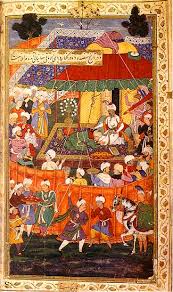 Roman voqealari orqali ‎o‘quvchi tarixda Temuriylar o‘rtasidagi nizolar, fitna, fisq-u fasod tufayli yuzaga kelgan qonli ‎urushlar, ayovsiz xunrezliklar oqibatida behad qonxo‘r beklar zulmidan sillasi butkul qurigan ‎xalqning g‘oyat nochor ahvoli va uyushqoqlikdan bexabar Temuriylarni Shayboniyxon  qanchalar oson mahv etgani bilan tanishadi.‎
Bobur  haqida
Roman Bobur siymosini tarixiy haqiqatga mos, badiiy jihatdan jozibali tasvirlashi bilan e’tiborlidir. Humoyun og’ir betob bo‘lib yotganida Bobur farzandiga shunday deydi: 
Sening betoqatligingga men toqat keltiray! Sening shu og‘ir dardingni xudo sendan olib menga bersin…
Manbalar bu voqea haqiqatan tarixda ro‘y berganini tasdiqlaydi. Humoyun ko‘p o’tmay tuzaladi. Bobur qazosi shu voqealarga to’g’ri keladi. 
Roman ham ko’p o’tmay shu tasvirdan so’ng yakun topadi.
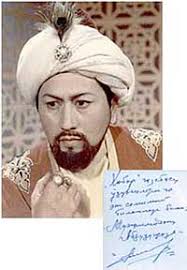 Bobur
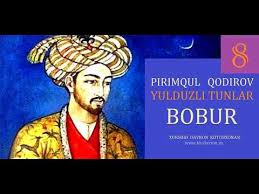 Yangi zamon, mustaqillik adibni ham, romanni ham xalqqa qaytardi. “Yulduzli tunlar” shoh, sarkarda, shoir, benazir inson Zahiriddin Muhammad Boburning yorqin siymosi mahorat bilan aks ettirilgan to‘laqonli va sermiqyos badiiy asardir.
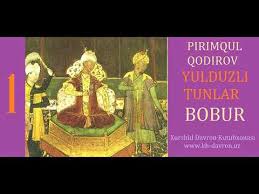 Matn ustida ishlash
Shoh va shoir Z.M.Bobur kim bo‘lgan?
B.B.B. usuli
Mustaqil bajarish uchun topshiriqlar
Pirimqul Qodirovning “Yulduzli tunlar” romanini  o‘qing.
Z.M.Bobur haqida yana yangi ma’lumotlarni topib yozing.
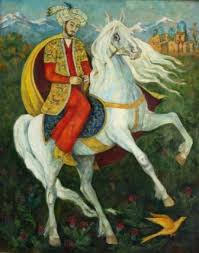